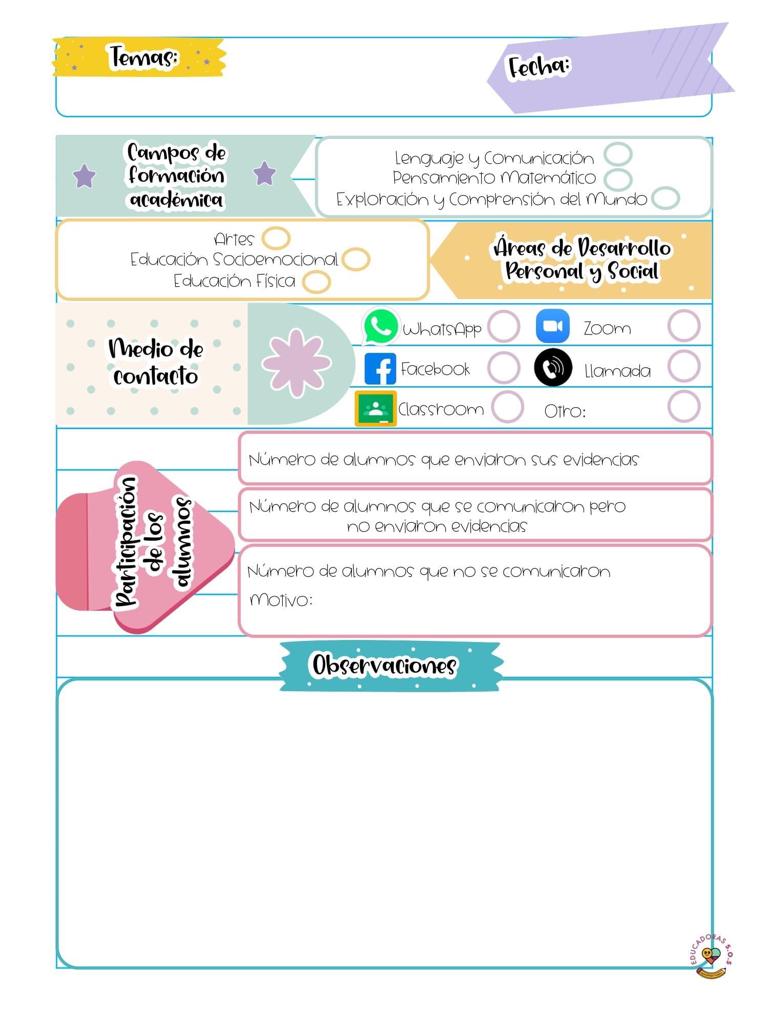 Datos
Datos
Lunes 31 de mayo de 2021
J. N. “María L. Pérez de Arreola”
Gabriela Guadalupe Rodríguez Díaz
2° A
La asistencia de hoy fue de 15 alumnos, hubo una mayor participación. 
Se aplicó una actividad del día viernes de la semana anterior, para dar cierre a la semana y reforzar el aprendizaje. 
La mayoría de los niños presentes participaron durante la clase, solo un alumno no, debido a que se presentaron fallas en su micrófono. 
Considero que esta actividad propició una convivencia armónica entre el grupo, al respetar los turnos y las normas de la clase.
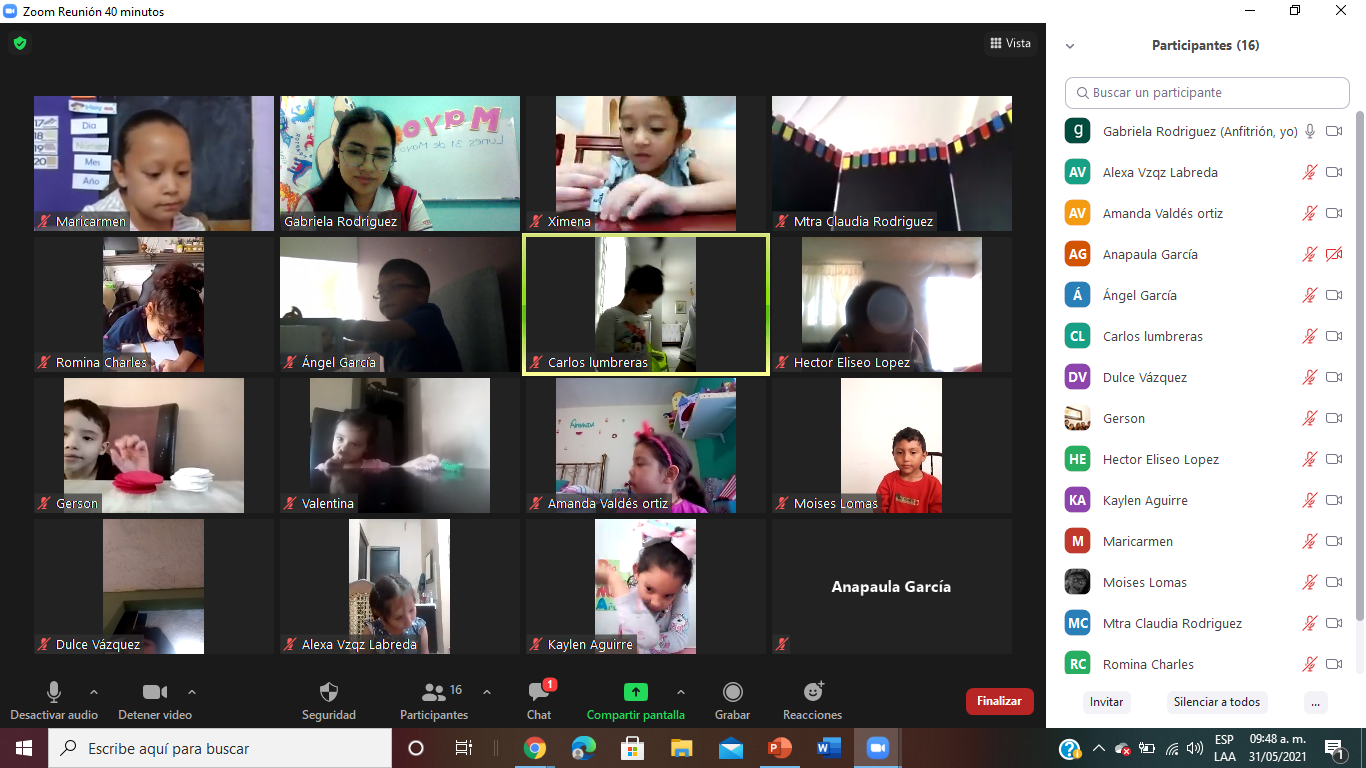 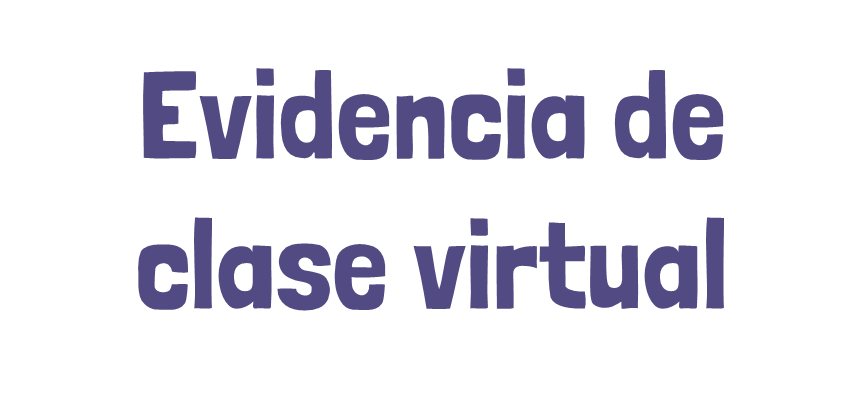